Библиотеки в  «облаках»: проблемы обмена данными
Е.В.Ковязина, научный сотрудник
Институт вычислительного моделирования СО РАН
DICR-2014, Новосибирск, 2-5 декабря 2014 г.
GRID – система, которая связана с интеграцией, виртуализацией и управлением услугами и ресурсами в распределенной, гетерогенной среде, которая поддерживает коллекции пользователей и ресурсов (виртуальных организаций) в традиционных административных и организационных доменах (реальных организаций)
DICR-2014, Новосибирск, 2-5 декабря 2014 г.
Облако – это большой пул легко используемых и легкодоступных виртуализованных ресурсов (таких как аппаратные комплексы, сервисы и др.). Эти ресурсы могут быть динамически перераспределены (масштабированы) для подстройки под динамически изменяющуюся нагрузку, обеспечивая оптимальное использование ресурсов. Этот пул ресурсов обычно предоставляется по принципу «оплата по мере использования». При этом владелец облака гарантирует качество обслуживания на основе определенных соглашений с пользователем
DICR-2014, Новосибирск, 2-5 декабря 2014 г.
Использование ЦОД позволяет библиотеке избавиться от не свойственных ей функций !!!
Не приобретать дорогостоящие аппаратно-программные средства. 
Не приобретать систему автоматизации библиотеки (САБ), избавить персонал от необходимости её установки и настройки. 
Избавиться от ИТ-персонала. 
Ликвидировать проблему хранения и архивации данных, восстановления их в случае сбоя. 
Приобрести новые возможности масштабирования и мобильности.
DICR-2014, Новосибирск, 2-5 декабря 2014 г.
DICR-2014, Новосибирск, 2-5 декабря 2014 г.
Платформа как сервис (PaaS)
Библиотека арендует у провайдера вычислительную технику и хранилища данных.
ПО (САБ, web-сервер и сайт библиотеки) используется собственное
DICR-2014, Новосибирск, 2-5 декабря 2014 г.
Программное обеспечение как сервис (SaaS)
Библиотека не покупает САБ совсем или частично
Данные на сервере провайдера, у библиотеки – клиент, тонкий либо толстый
DICR-2014, Новосибирск, 2-5 декабря 2014 г.
Преимущества:
Доступность – подключиться можно из любой точки мира, где есть Интернет.
Гибкость – неограниченность вычислительных ресурсов за счет виртуализации.
Надежность – ЦОД, как правило, имеет резервные источники питания, охрану, профессиональных работников, регулярное резервирование данных, высокую пропускную способность Интернет-каналов, высокую устойчивость к вирусным и хакерским атакам.
Возможность сэкономить на покупке вычислительной техники, ПО и IT-персонале.
Качество оплаченного сопровождения существенно выше за счет высокой квалификации персонала и использования дополнительных услуг, таких как CRM и бесплатный круглосуточный телефон.
.
DICR-2014, Новосибирск, 2-5 декабря 2014 г.
Недостатки:
Нет ожидаемой экономии средств
В силу урезанных прав администрирования ОС пользователь имеет ограничения в используемом ПО, возможности настройки его под собственные цели, исследовании некоторых характеристик работающего ПО и оптимизации его работы.
Отсутствие интероперабельности.
DICR-2014, Новосибирск, 2-5 декабря 2014 г.
Наукометрия и проекты интеграции библиографических ресурсов.
Карта российской науки
Российский индекс научного цитирования
Электронный каталог библиотек сети образования и науки
DICR-2014, Новосибирск, 2-5 декабря 2014 г.
Запись из Web of Science
DICR-2014, Новосибирск, 2-5 декабря 2014 г.
Запись из Scopus
Kirik, E.A., Vitova, T.A On validation of the SIgMA.CA pedestrian dynamics model with bottleneck flow(2012) 
	Lecture Notes in Computer Science (including subseries Lecture Notes in Artificial Intelligence and Lecture Notes in Bioinformatics), 7495 LNCS, pp. 719-727.
	http://www.scopus.com/inward/record.url?eid=2-s2.0-84867513453&partnerID=40&md5=cc6a3e134d0cd5e1a84e2a38e1324385
	AFFILIATIONS: Institute of Computational Modelling, SB RAS 660036, Krasnoyarsk Akademgorodok, Russian Federation; Siberian Federal University, Krasnoyarsk, Russian Federation
	ABSTRACT: In this paper a connection of a width of a bottleneck and unidirectional virtual people flow by the SIgMA.CA pedestrian movement model (stochastic Cellular Automata model) is investigated. Specific and full flow rates for different model parameters, initial densities, and bottleneck width are presented and discussed. © 2012 Springer-Verlag Berlin Heidelberg.
	AUTHOR KEYWORDS: (specific) flow rate;  bottleneck;  cellular automata;  pedestrian dynamics;  transition probabilities
	INDEX KEYWORDS: bottleneck; Flow byes; Initial density; Model parameters; Pedestrian dynamics; Pedestrian movement; Stochastic cellular automata; Transition probabilities, Cellular automata; Dynamics; Flow rate; Industrial research, Automata theory
	REFERENCES: Kirik, E., Yurgel'yan, T., Krouglov, D., The shortest time and/or the shortest path strategies in a CA FF pedestrian dynamics model (2009) Journal of Siberian Federal University, Mathematics and Physics, 2 (3), pp. 271-278; 
	Kirik, E., Yurgel'yan, T., Krouglov, D., On realizing the shortest time strategy in a CA FF pedestrian dynamics model (2011) Cybernetics and Systems, 42 (1), pp. 1-15; …
	CORRESPONDENCE ADDRESS: 	Kirik, E.; Institute of Computational Modelling, SB RAS 660036, Krasnoyarsk Akademgorodok, Russian Federation; email: kirik@icm.krasn.ru
	CONFERENCE NAME: 10th International Conference on Cellular Automata for Research and Industry, ACRI 2012
	CONFERENCE DATE: 24 September 2012 through 27 September 2012 CONFERENCE LOCATION: Santorini Islandcoden 93274
	ISSN: 03029743 ISBN: 9783642333491 DOI: 10.1007/978-3-642-33350-7-74 LANGUAGE OF ORIGINAL DOCUMENT: English
	ABBREVIATED SOURCE TITLE: Lect. Notes Comput. Sci DOCUMENT TYPE: Conference Paper SOURCE: Scopus
DICR-2014, Новосибирск, 2-5 декабря 2014 г.
Запись из РИНЦ
<item id="21190524"> <genre>статья в журнале</genre> <type>научная статья</type> 
 - <source><journal>
-   <issn>0130-9765</issn> 
  <title>Научные и технические библиотеки</title> 
  <publisher>Государственная публичная научно-техническая библиотека России</publisher> 
  <country>RUS</country> <town>Москва</town> 
   </journal><issue>
-   <year>2014</year> <number>2</number> 
   </issue></source>
    <pages>19-26</pages> <language>RU</language>
   <cited>0</cited> 
- <titles>
  <title lang="EN">Digital archive of scientific publications: The stages of development</title> 
  <title lang="RU">Электронный архив научных публикаций: этапы развития</title> 
  </titles>
- <authors>
- <author num="1" lang="EN">
  <lastname>Kovyazina</lastname> 
  <initials>Elena</initials> <authorid>1627</authorid> 
    </author>
- <author num="1" lang="RU">
  <lastname>Ковязина</lastname> 
  <initials>Елена Васильевна</initials> 
  <authorid>1627</authorid> 
  <aboutauthor>канд. техн. наук</aboutauthor> 
-
<affiliations><affiliation num="1" lang="RU">
-   <orgname>Институт вычислительного моделирования СО РАН (Красноярск)</orgname> 
  <orgid>385</orgid> </affiliation></affiliations>
      </author>    </authors><abstracts>
 -   <abstract lang="EN">The main stages of development of the digital archive of scientific publications are highlighted. The characteristic features of each stage are described. A number of problems of organizational and technological nature is listed, and possible solutions for some of them are suggested.</abstract> 
  <abstract lang="RU">Выделены основные этапы развития электронного архива научных публикаций, определяющие трансформацию БД трудов сотрудников организации в систему управления им. Изложены особенности и характерные признаки каждого этапа. Перечислен ряд проблем организационного и технологического характера и предложены возможные пути решения некоторых из них.</abstract> 
  </abstracts><keywords>
-   <keyword>электронный архив научных публикаций</keyword> 
  <keyword>базы данных трудов сотрудников</keyword> 
  <keyword>этапы развития</keyword> 
  <keyword>Российский индекс научного цитирования</keyword>…
DICR-2014, Новосибирск, 2-5 декабря 2014 г.
Многократность формируемых метаданных для документов репозитория
Web of 
Science
Scopus
Электронные библиотечные системы (ЭБС) как фактор книгообеспеченности студентов
ЭБС сторонних поставщиков
ЭБС собственной генерации
DICR-2014, Новосибирск, 2-5 декабря 2014 г.
Запись из ЭБС издательства Лань
DICR-2014, Новосибирск, 2-5 декабря 2014 г.
Выводы
Необходим единый для всех систем, содержащих библиографию, формат загрузки-выгрузки данных
Единый и строго определенный формат загрузки-выгрузки данных, как и сама возможность внешней загрузки-выгрузки, должны стать обязательным требованием для всех информационных систем, содержащих библиографию и данные о персоналиях
DICR-2014, Новосибирск, 2-5 декабря 2014 г.
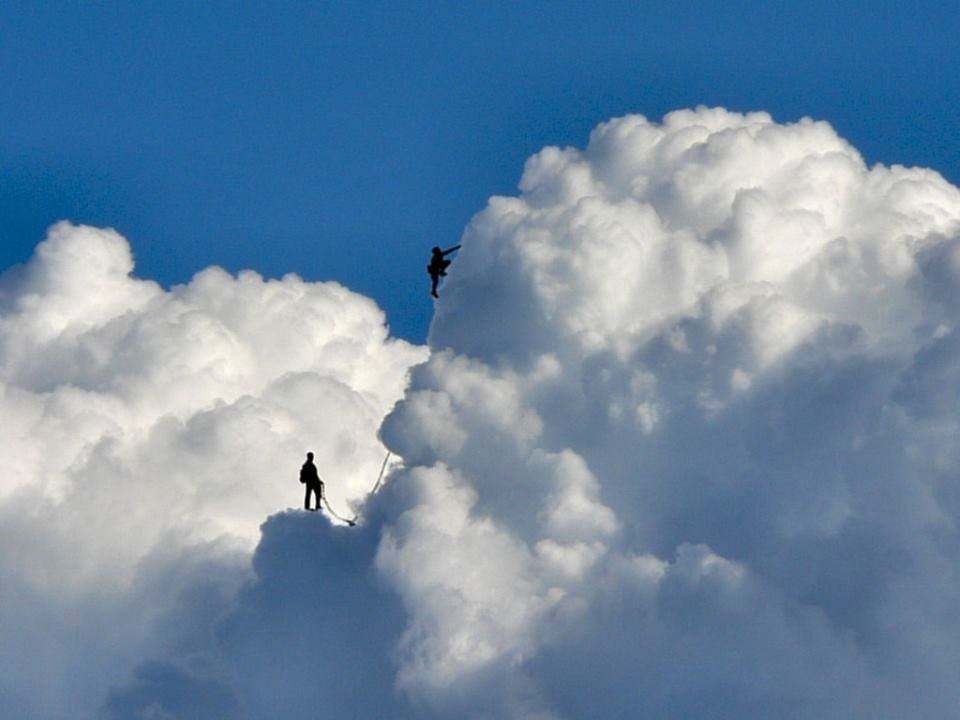 Спасибо за внимание!
Е.В.Ковязина, 
научный сотрудник
Институт вычислительного моделирования СО РАН
elena@icm.krasn.ru
DICR-2014, Новосибирск, 2-5 декабря 2014 г.